Florida Council Report  Canaveral Section13-SEPT-2024https://webinabox.vtools.ieee.org/wibp_home/index/R30507
Dr. Paul Nyffenegger
Chair, Canaveral Section	
paulnyffenegger@IEEE.org
2024 Section Officers Elected
Chair- Dr. Paul Nyffenegger (PaulNyffenegger@IEEE.org)
Vice Chair- Vince Socci (socci@IEEE.org)
Secretary- Vacant
Treasurer- Bill Nutter (william.t.nutter@ieee.org)
Membership Dev– Macaulay Osaisai (mosaisai@ieee.org)
Student Activities– Dr. Mevlut Guvendik 							(guvendikm@easternflorida.edu)
Awards– Greg O’Neill (gregoryoneill8029@att.net)
PACE- Vince Socci
CCTS Representative- Macaulay Osaisai
Life Member Affinity Group Chair – Macaulay Osaisai
Life Member Affinity Group Vice – Ron Jakubouski
2
[Speaker Notes: Elections were held at our December Excom.]
Recent Meetings Held
Meetings held since last FL-Council

June 27 Excom (in Rockledge)
August 22 Excom (in Cocoa Beach)
No meetings in July

Meetings planned (events on a separate page)
26 Sept. Excom 
24 Oct. Excom (Titusville)
21 Nov. Excom
14 Dec. Annual Meeting (joint with LMAG)
3
[Speaker Notes: meetings held are about 60% as compared to 2017]
Current Membership
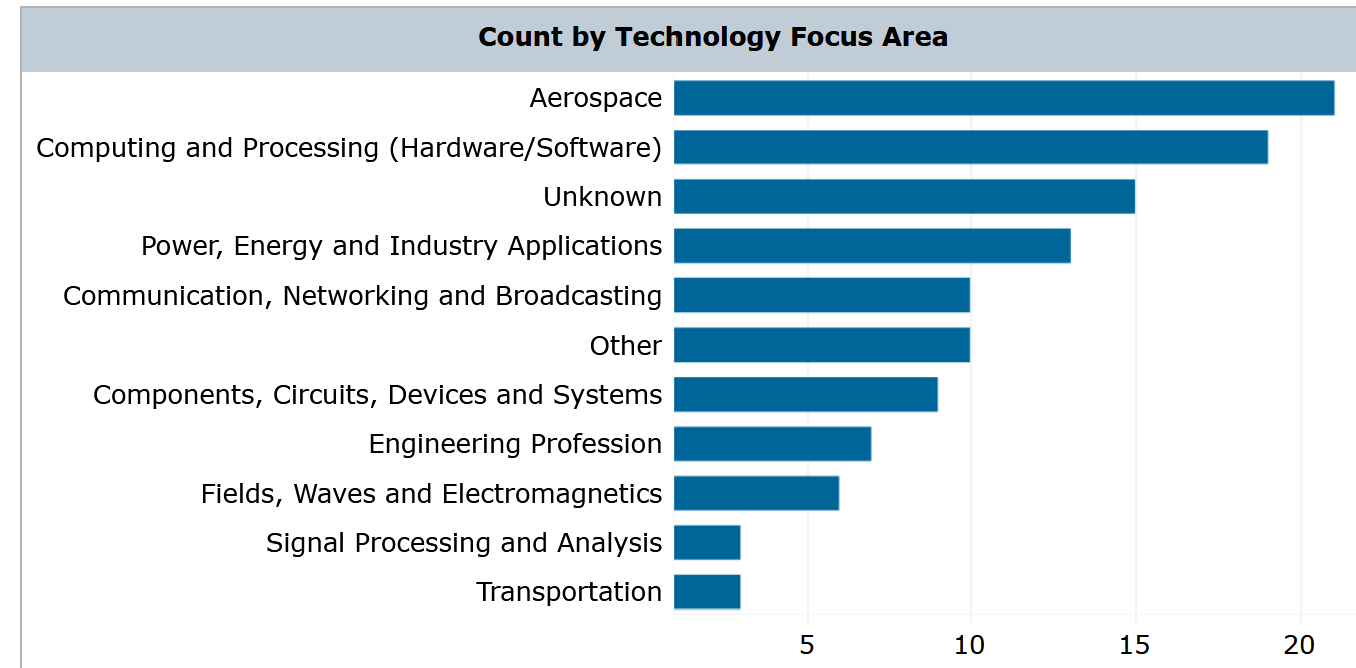 121 Total Members
 Down from 135  DEC last year
 ?? in arrears 
	(cannot access)
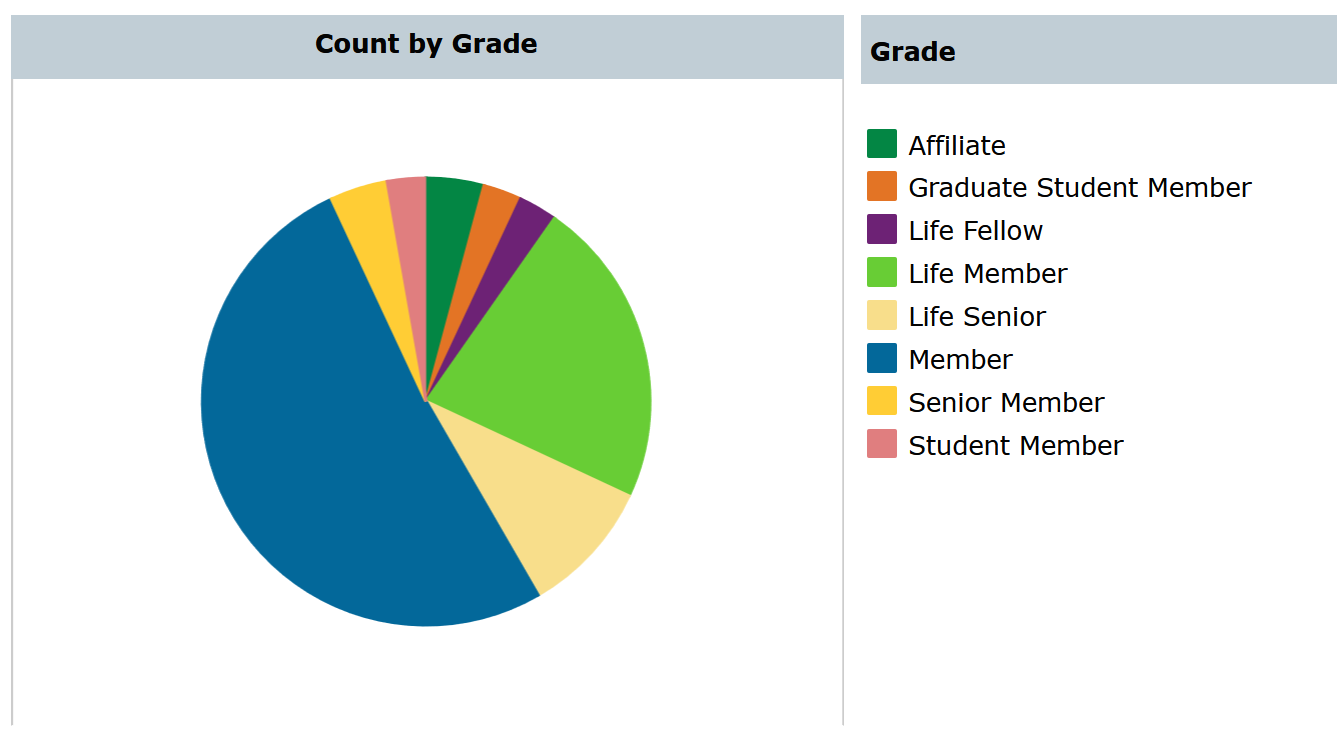 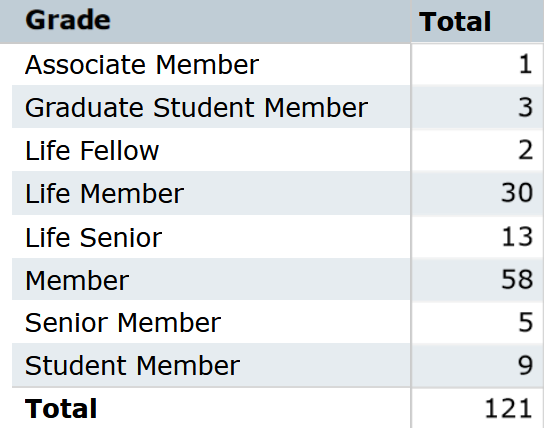 4
[Speaker Notes: Current membership diversity as of August 2024]
Geographical Distribution
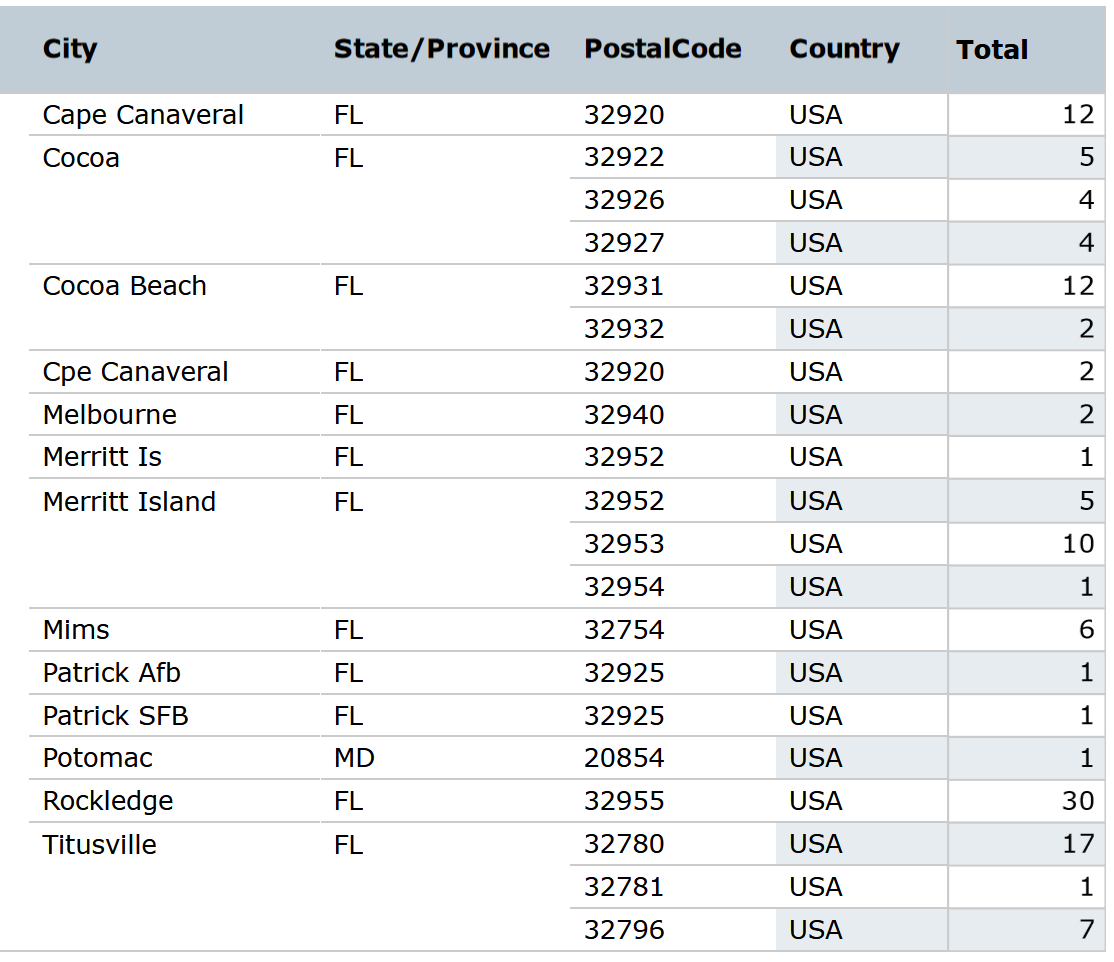 [Speaker Notes: Current membership diversity as of August 2024]
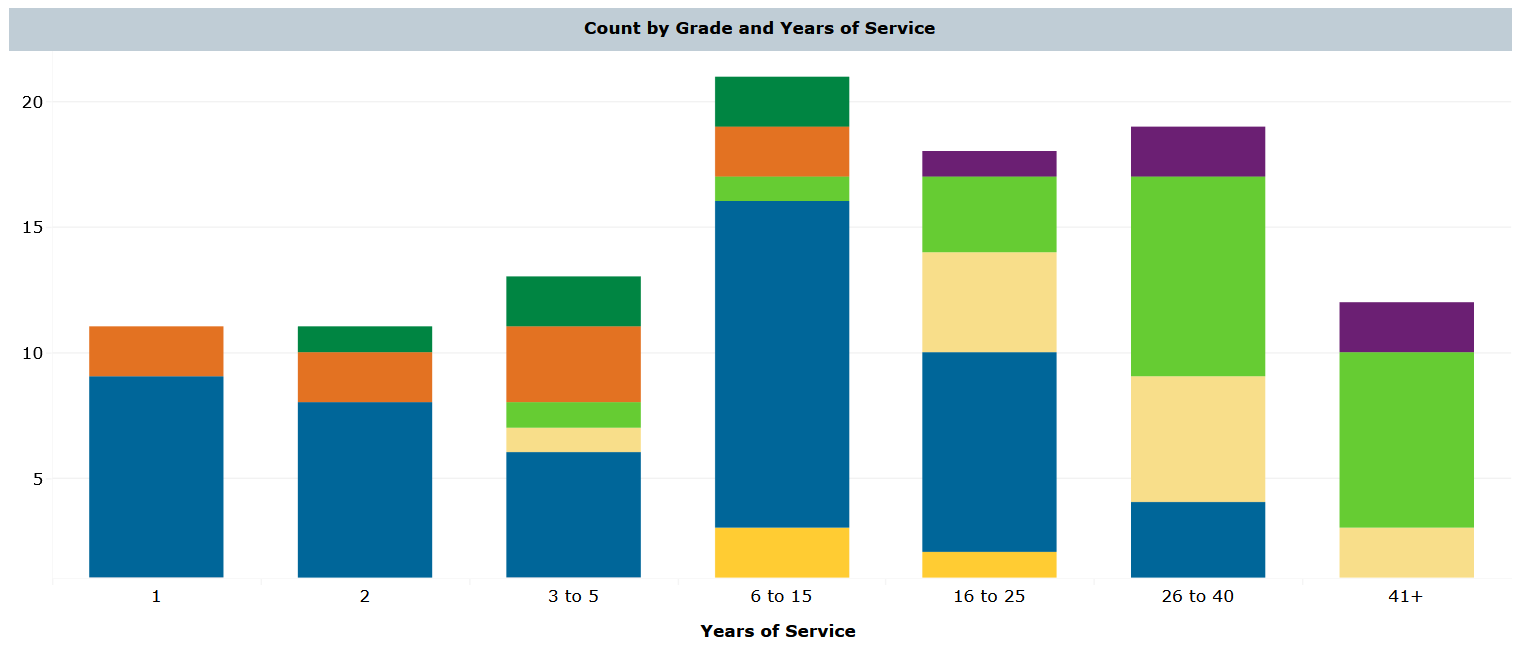 December
August
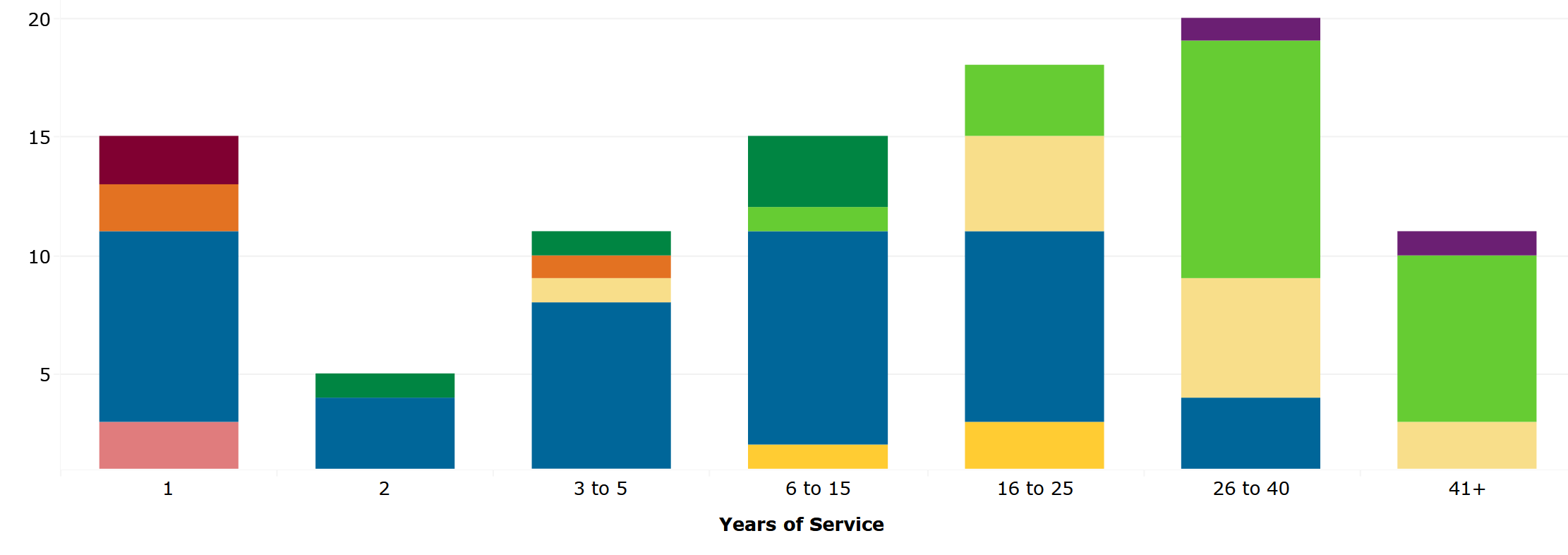 6
Section Events:
Melbourne Section co-sponsors our events and vice-versa. Canaveral participates in other organization’s events.  Usually one or two section members per event.

Canaveral Council of Technical Societies events
Space Visions Symposium (Early May 2024, http://sfo.org/publications/)
Technical/Social Events (Engineers Week, etc.)

First Robotics Space Coast Showdown (21 Sept.)
Ham Radio Training and Licensing Course (21 Sept.)
Melbourne Section Intepro Systems (25 Sept.)
Melbourne Section/Canaveral Section (05 Oct.)
SmallSat Education Conference 2024 (Consortium) (26-27 Oct)

Vince-Socci (Canaveral VC /PACE) is planning a multi-day STEM program this fall (Rocket Recorder)
7
[Speaker Notes: meetings held are about 60% as compared to 2017]
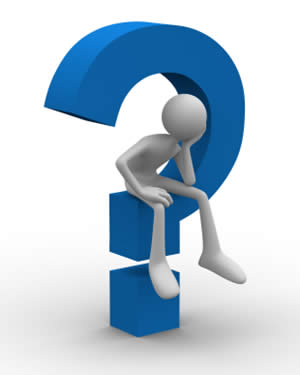 8